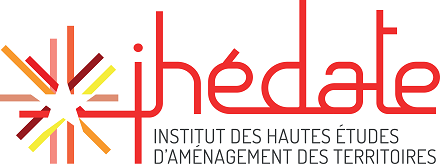 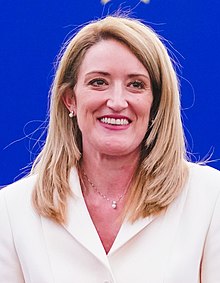 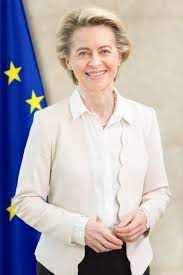 Roberta Metsola
Ursula von der Leyen
Charles Michel
Le collège des commissaires 2019-2024
Les compétences de l’UE
Les compétences exclusives
Politique de concurrence
Politique commerciale
Politique monétaire des pays de la zone €
La conservation des ressources biologiques de la mer
L’union douanière
Les compétences partagées
Le marché intérieur
La politique sociale
La cohésion économique, sociale et territoriale
L’agriculture et la pêche (à l’exclusion de la conservation des ressources biologiques de la mer)
L’environnement
La protection des consommateurs
Les transports
L’énergie
Les réseaux transeuropéens
La recherche
L’aide au développement et l’aide humanitaire
L’espace de liberté, de sécurité et de justice
Les compétences d’appui
La santé
L’industrie
La culture
Le tourisme
L’éducation, la formation professionnelle, la jeunesse et le sport
La protection civile
La coopération administrative
Un Pacte Vert pour l’Europe
Stratégie intégrée visant à permettre à l’UE d’atteindre l’objectif de neutralité climatique à l’horizon 2050
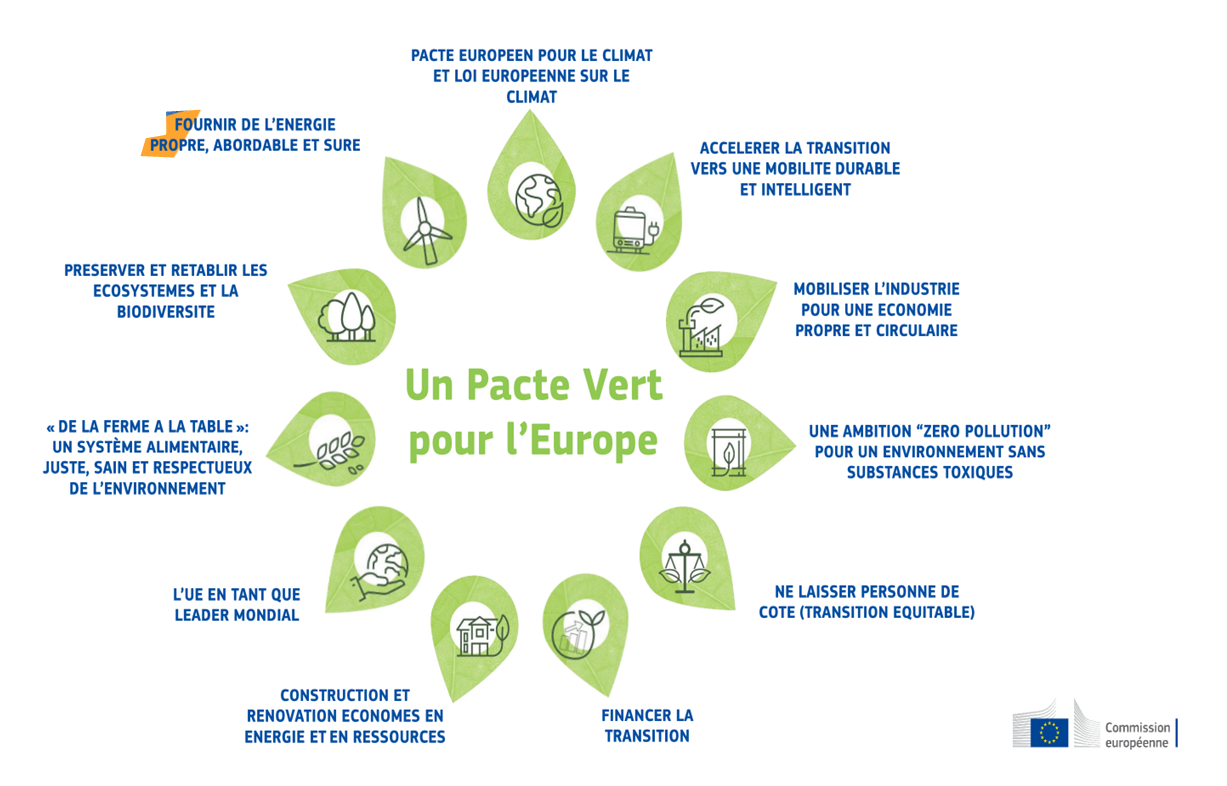 Vers la fin de la mandature